Публичная презентация педагогического опыта
Лепехина Татьяна Евгеньевна
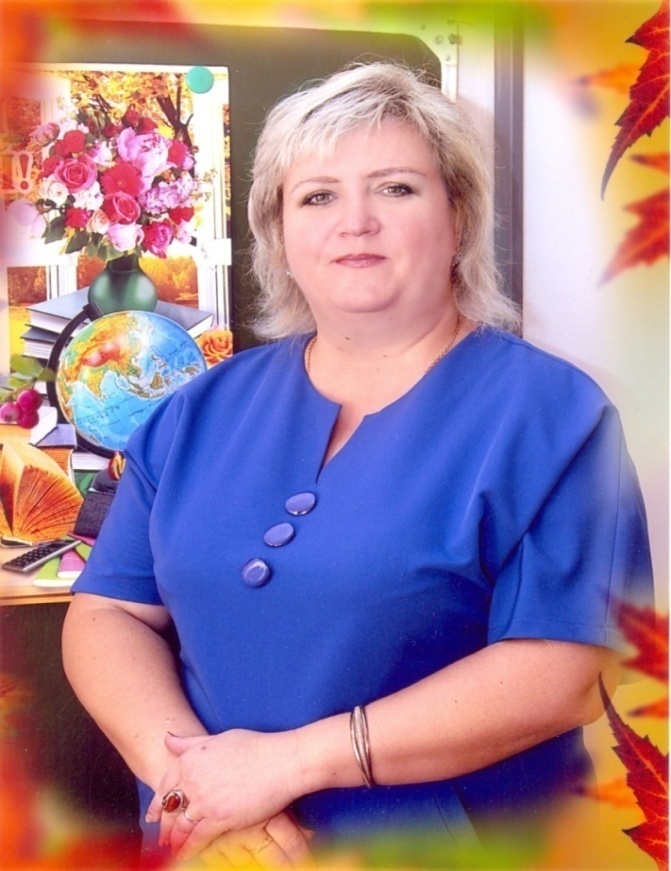 Учитель начальных классов 
муниципального бюджетного общеобразовательного учреждения  
гимназия №6 город  Воронеж                                      Советского района
Высшая квалификационная категория
Педагогический стаж 29 лет
Тема педагогической концепции                                                                                                    «Формирование навыков эффективного взаимодействия и сотрудничества у обучающихся начальных классов»
Цель педагогической деятельности: создание условий для осуществления личностно-ориентированного подхода в обучении, активизирующего личностный потенциал обучающихся.
Педагогическое кредо  «В душе у каждого ребенка есть невидимые струны.        Если тронуть их умелой рукой, они красиво зазвучат»
Использование современных технологий
Технология проблемного обучения
Технология развития 
критического мышления
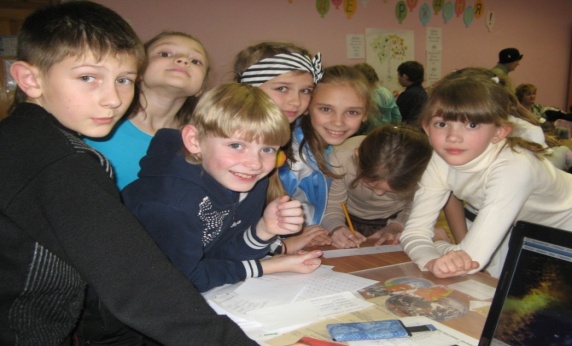 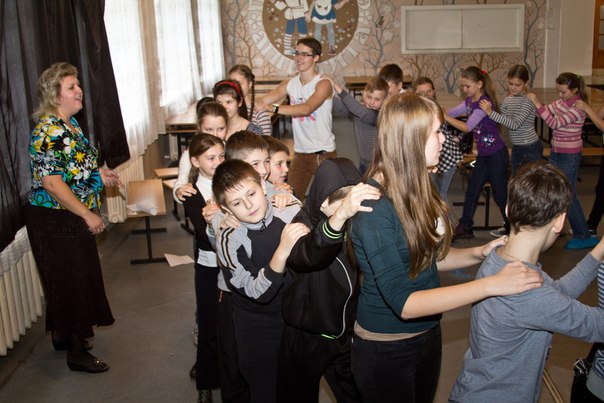 Технология творческих мастерских
Здоровьесберегающие технологии
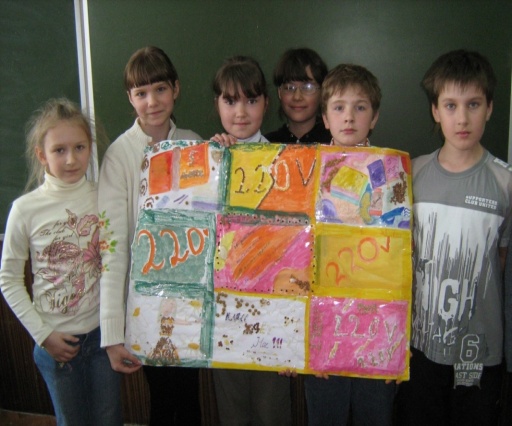 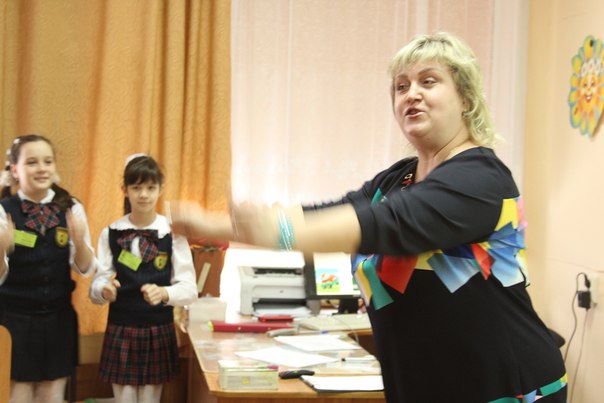 ИКТ технология
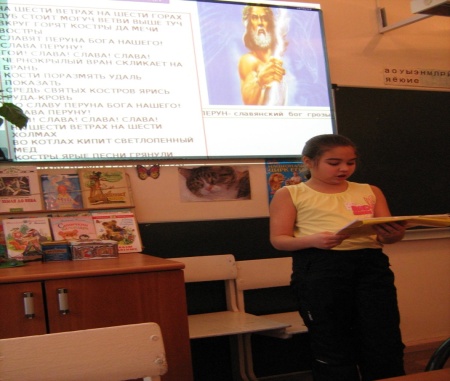 Технология проектной  деятельности
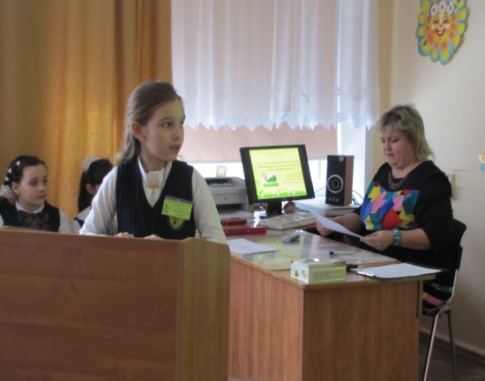 Игровые технологии
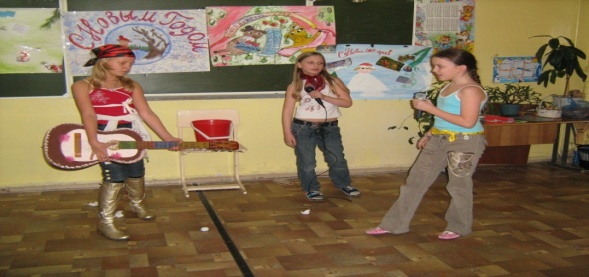 Этапы развития сотрудничества с семьями:
1 этап- накопление согласия.                                                                                  2 этап - психолого-педагогическое просвещение родителей (Азбука семейного воспитания, ОкНо)
   3 этап- приобщение родителей к активному участию в жизни класса и  гимназии
Участие родителей в моделировании воспитательной системы класса
Организация совместной деятельности и досуга.
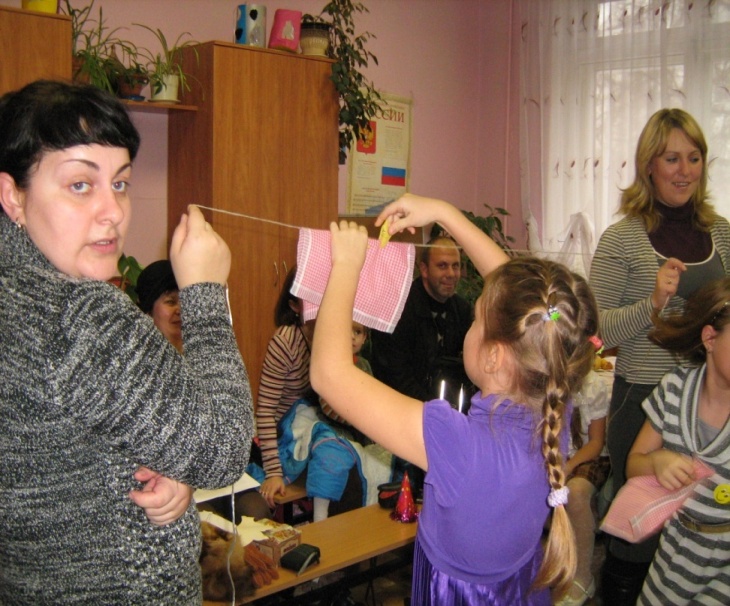 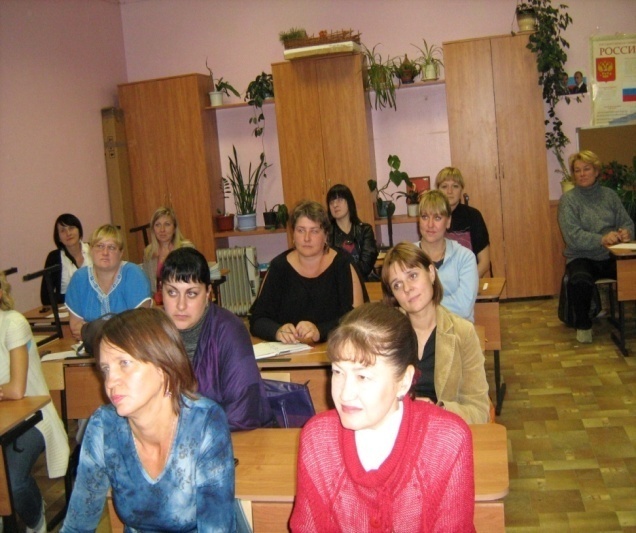 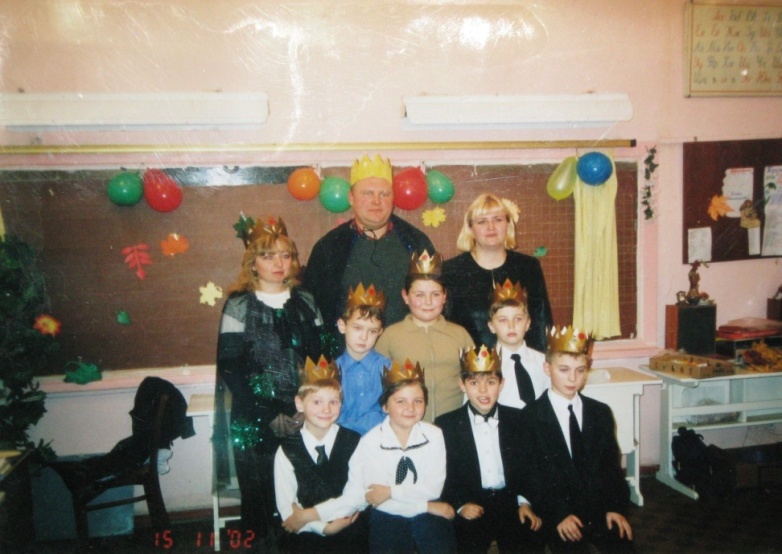 Развитие соуправления в классе осуществляется через:
исследовательскую деятельность ; 
совместное планирование деятельности  и создание организационных групп для разработки КТД;
внеурочную занятость ( Юные Умники и Умницы, Юные Краеведы,  Лего конструирование, Занимательная Математика, Школа Развития Речи)
ученическое самоуправление и поручения;
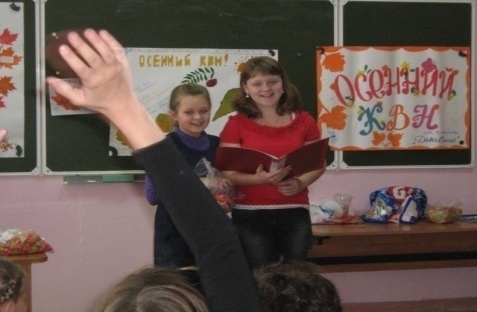 Самоуправление  детского коллектива  «КИТ»:
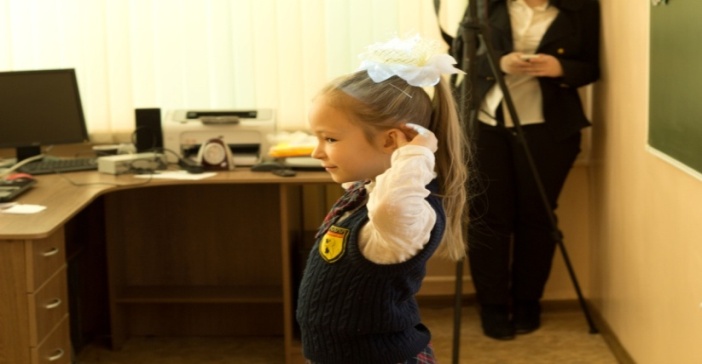 Командиры.
Помощники командиров
Физруки
Трудовики.
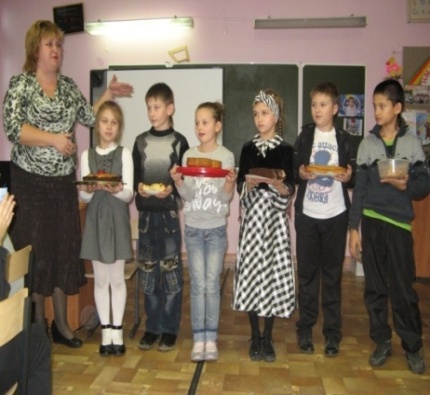 Игровики
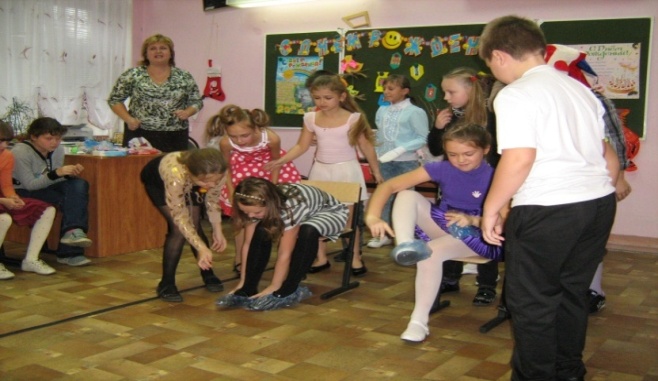 Корреспонденты
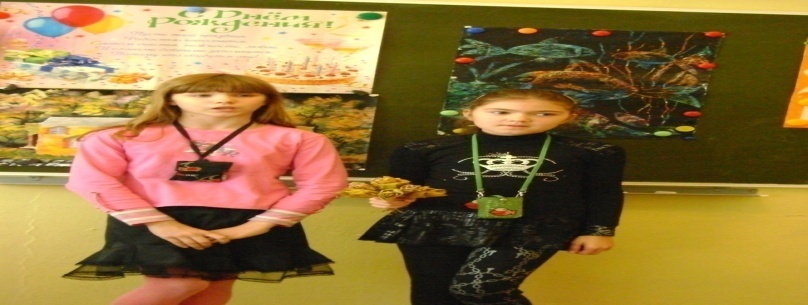 Калейдоскоп воспитательных мероприятий
День именинников
Календарные праздники: 
8 марта, 23 февраля, Новый год.
Проведение КТД на параллель 
Экскурсионная деятельность
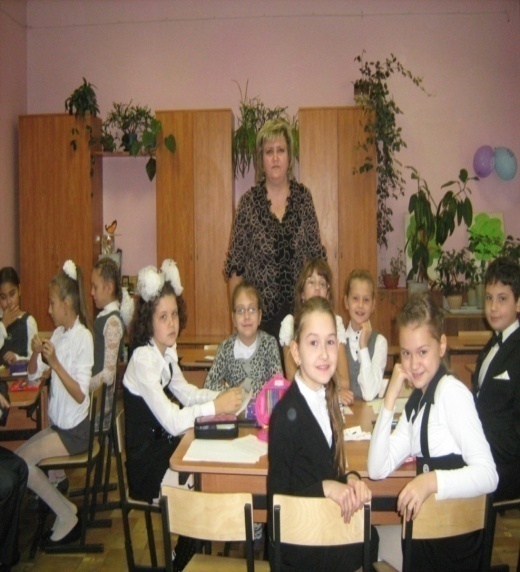 Инновационные КТД
Часы общения
Уроки нравственного 
взросления
Урок с чемпионом
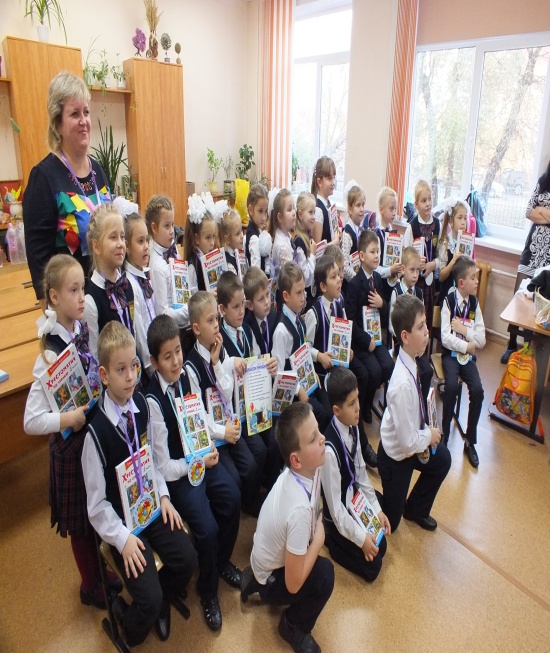 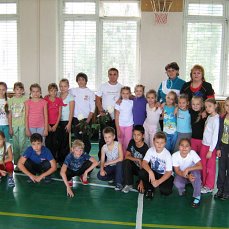 Единый мировоззренческий
день
Результаты внеурочной деятельности обучающихся
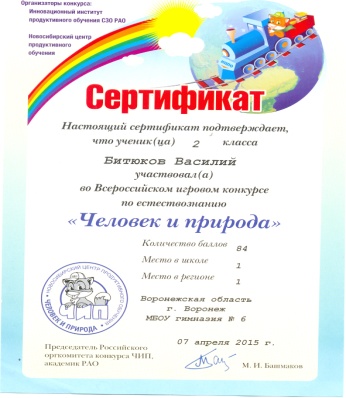 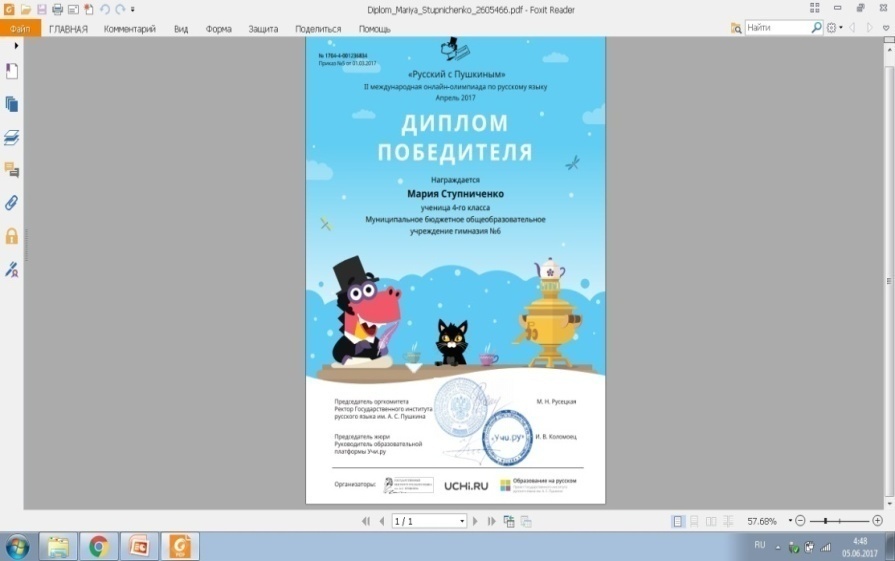 Победители II Международной онлайн-                           олимпиады по русскому языку-
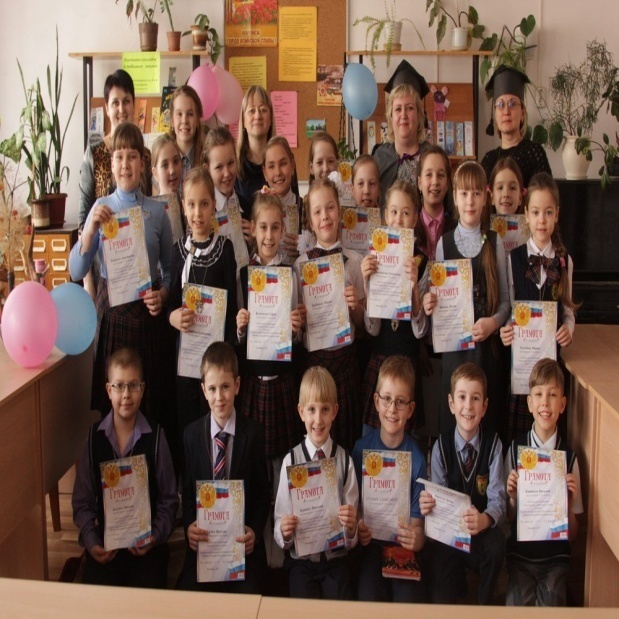 Победители
Всероссийского игрового Конкурса «Человек и Природа»
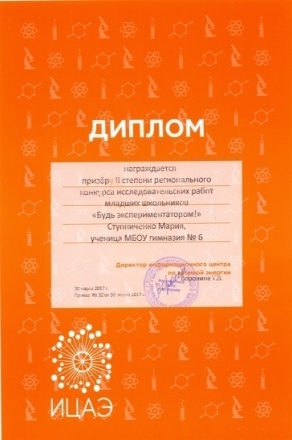 Победитель Регионального Конкурса исследователей
«Будь экспериментатором»
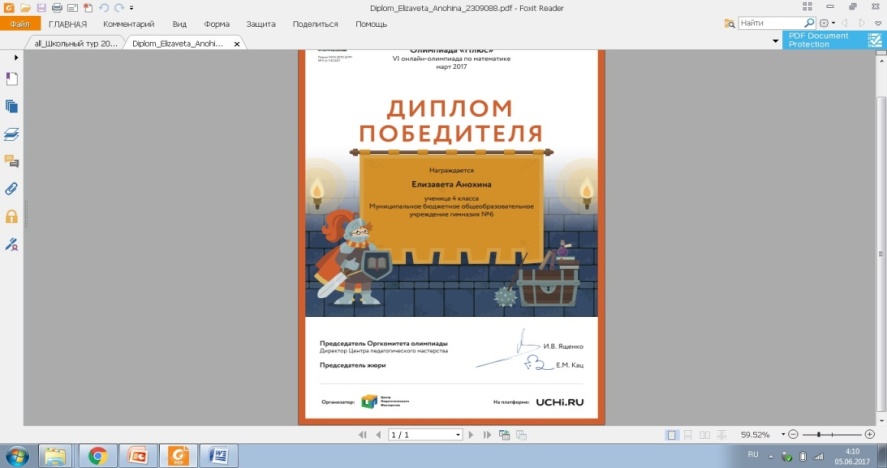 Победители IV Международной онлайн-олимпиады 
по математике
Победители
Всероссийской олимпиады по ОПК
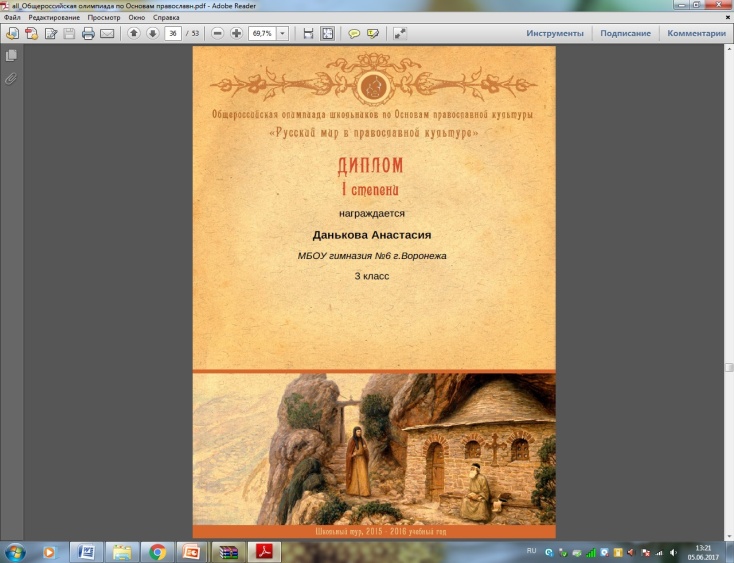 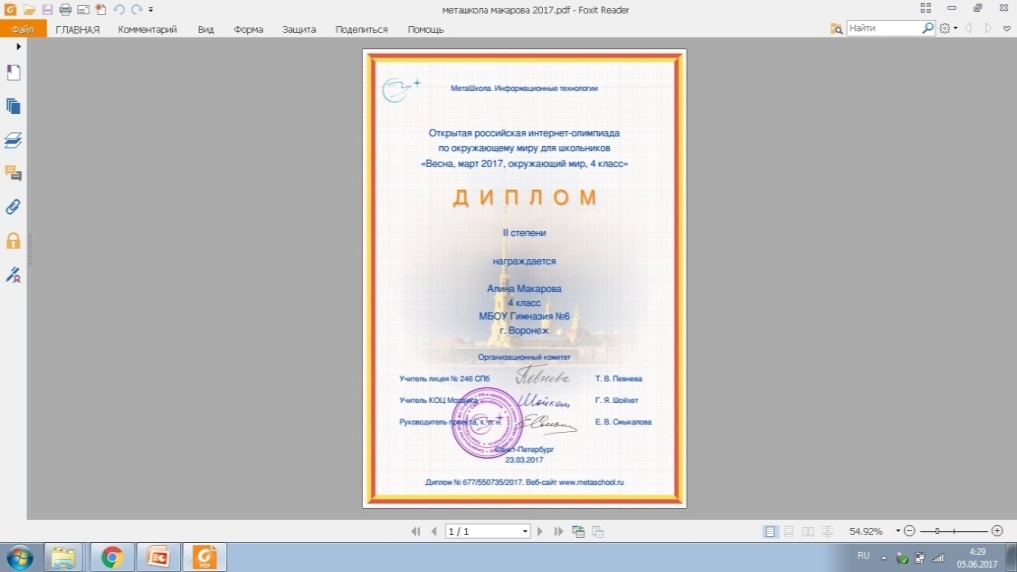 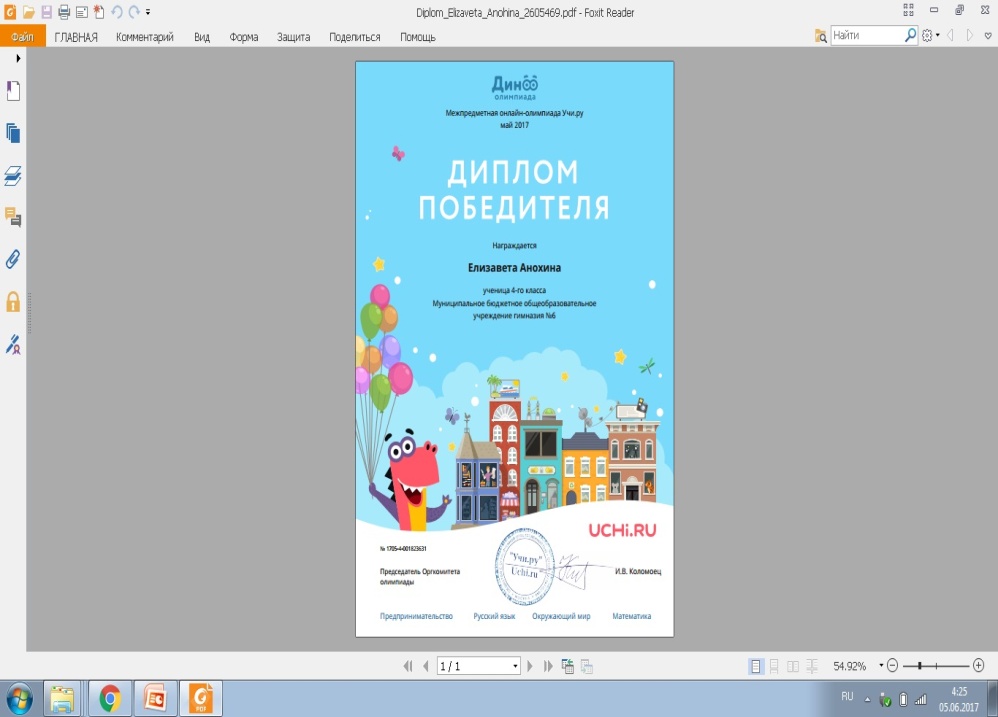 Победители                                Международных интернет-олимпиад по математике, по русскому языку , 
по окружающему миру  на сайте Меташкола.
Победители Межпредметной онлайн-олимпиады «Дино»
Непрерывность профессионального развития и оценка педагогической деятельности
Саморазвитие. 
Руководитель вокального ансамбля 
МБОУ гимназии №6 «Русские Узоры»
Самообразование
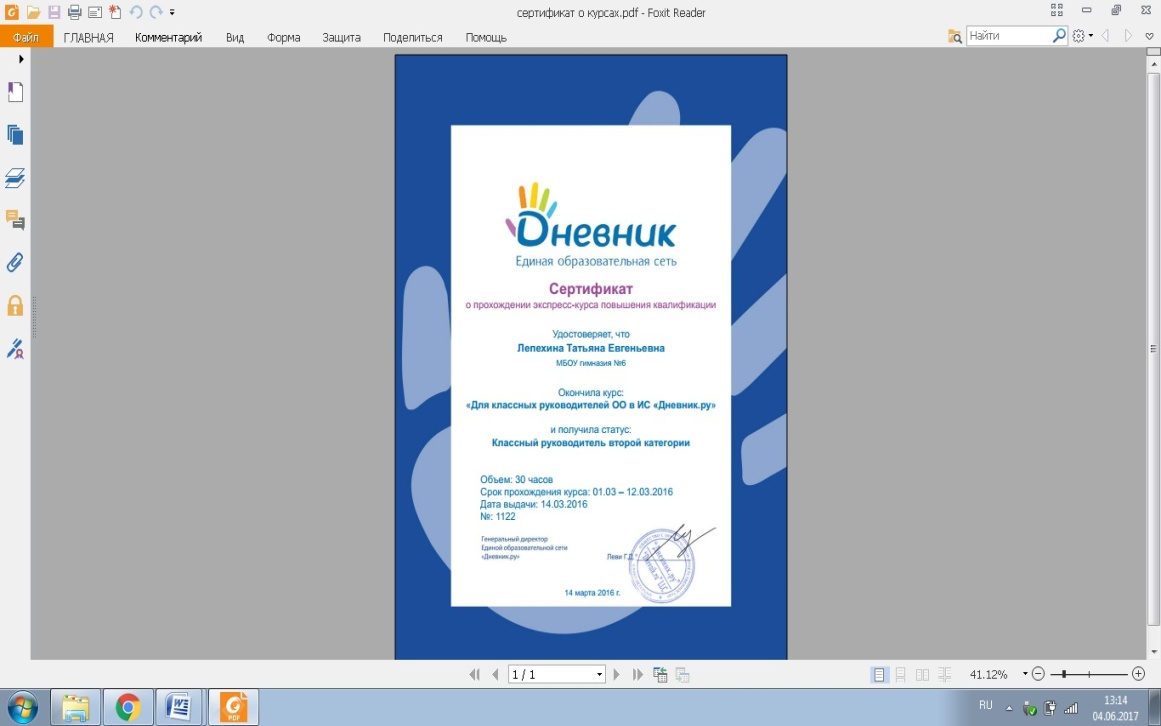 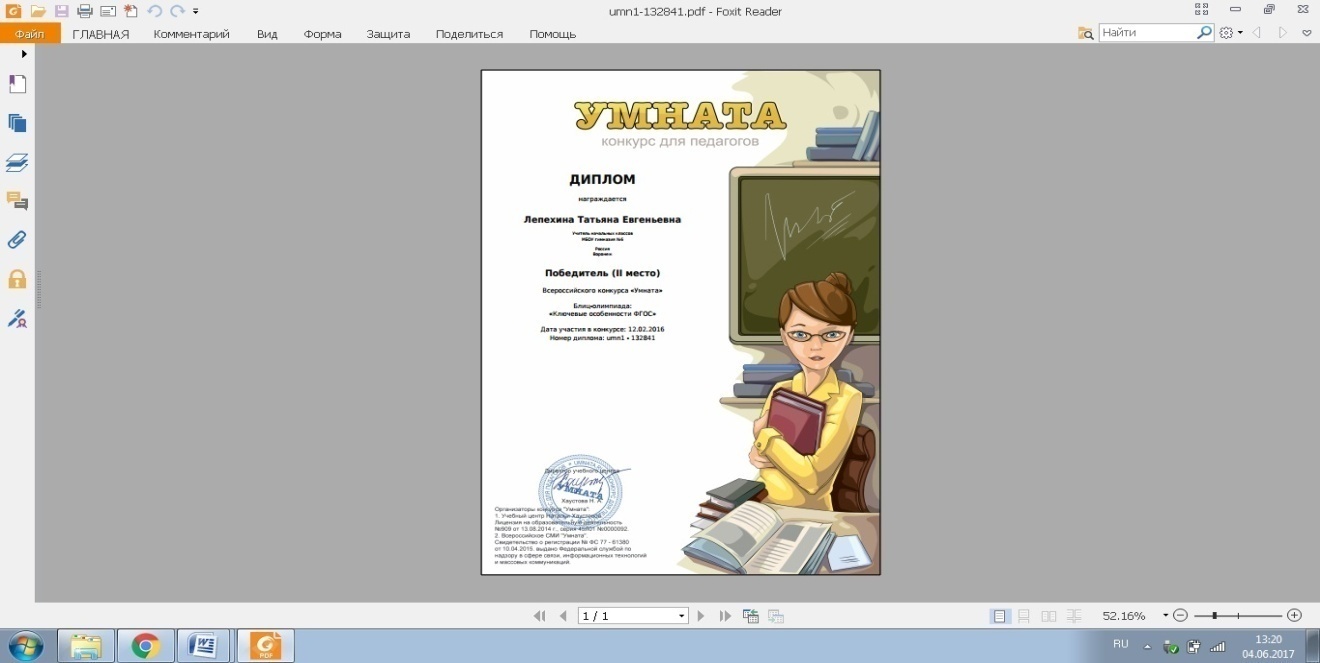 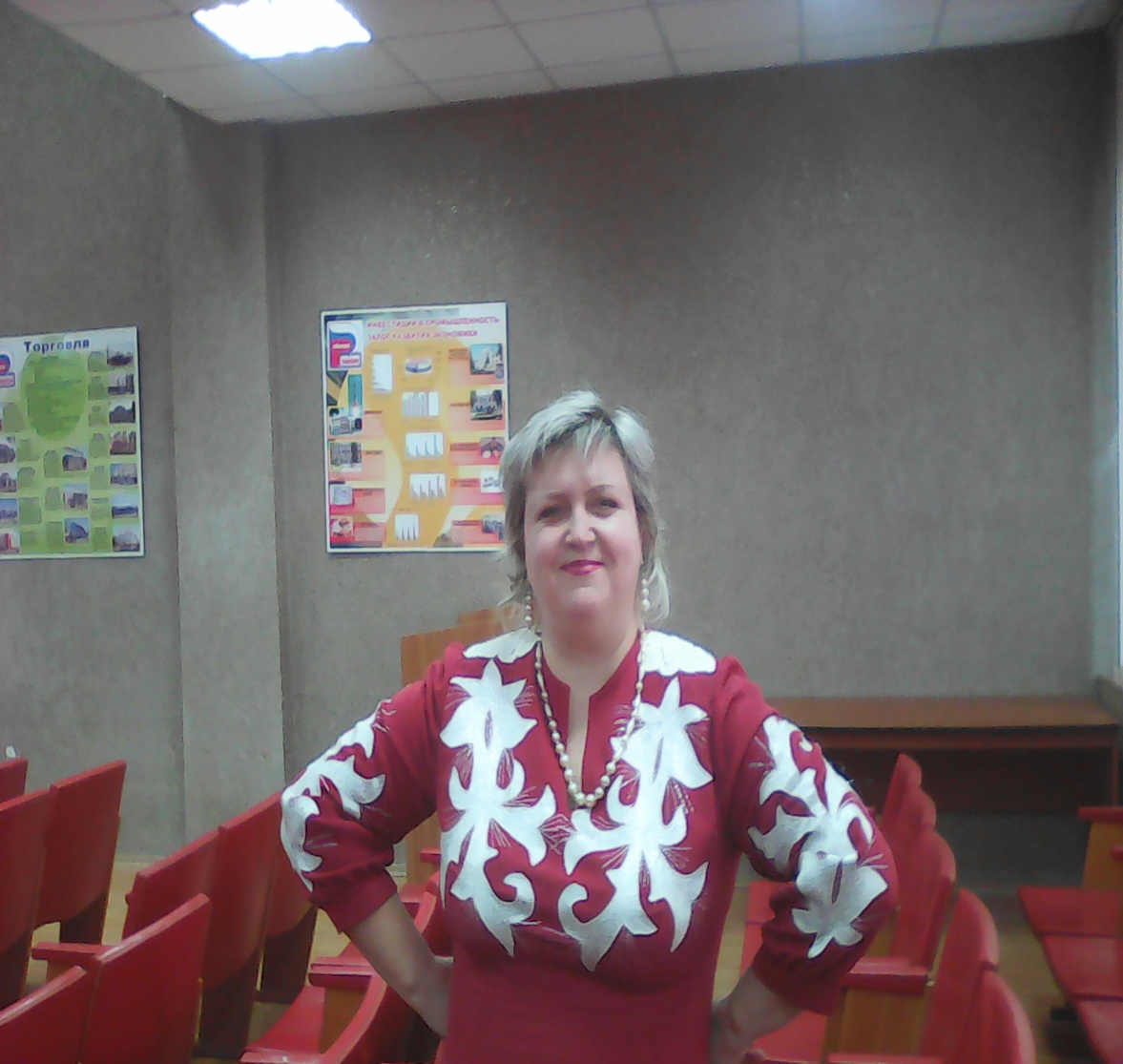 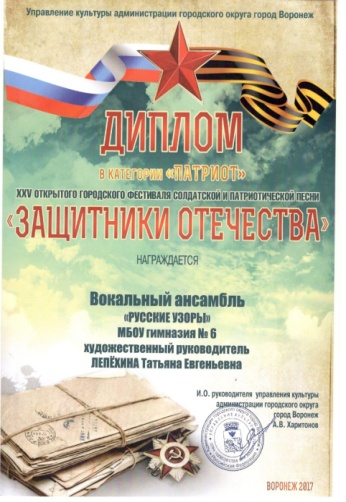 Публикации: 
сборники ВИРО;
На сайтах
 «Мир учителя»
«Мультиурок»
«Инфоурок»
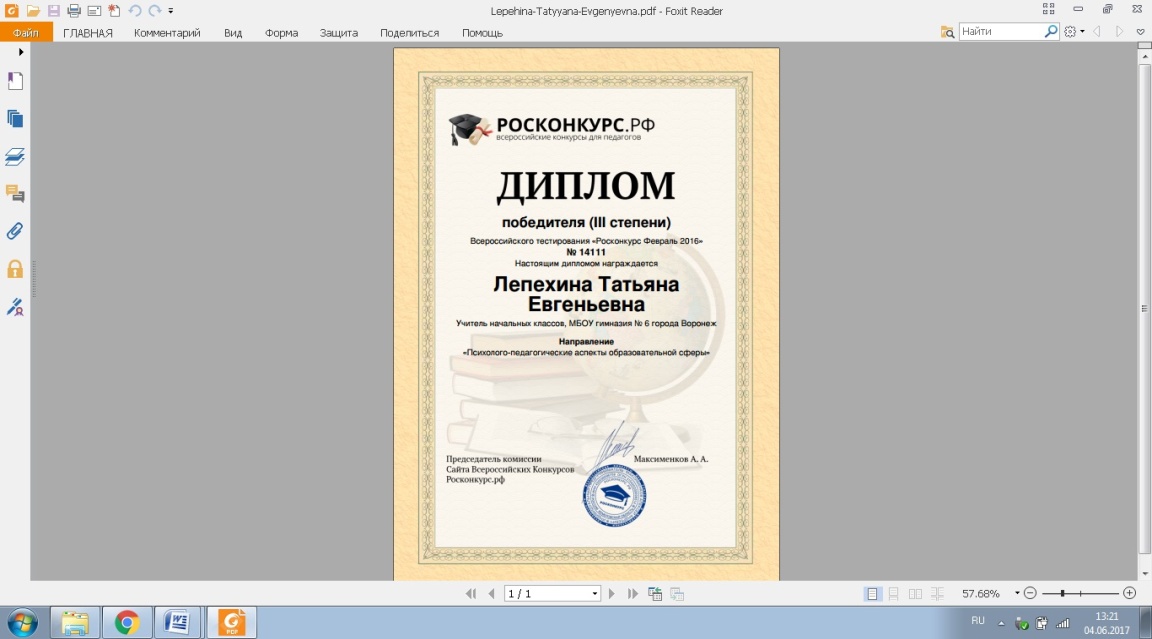 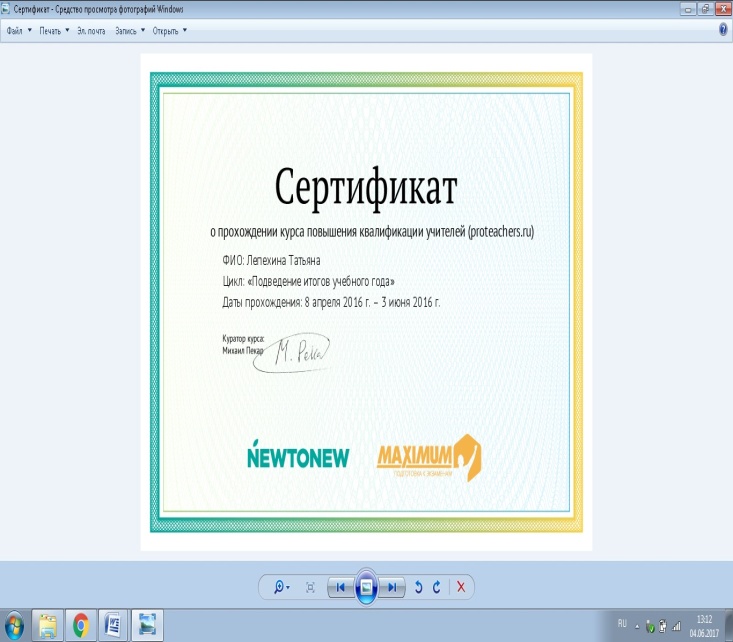 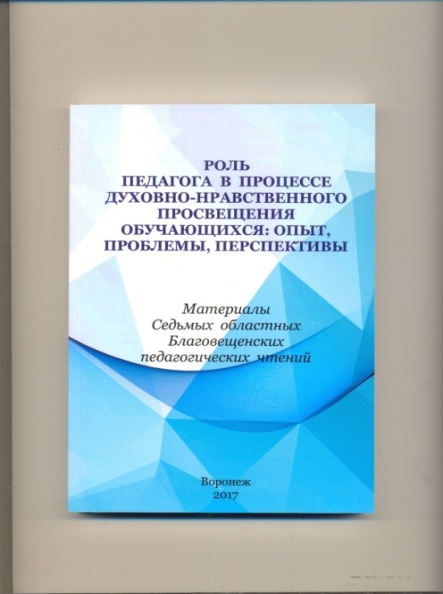 Организация мероприятий различного уровня
Организатор
школьного этапа  Международных конкурсов и олимпиад «Чип», «Золотое Руно», «Правомир»
Администратор образовательной онлайн-платфомы Учи.Ру  в МБОУ гимназии №6
Организатор и координатор НПК обучающихся МБОУ гимназии №6
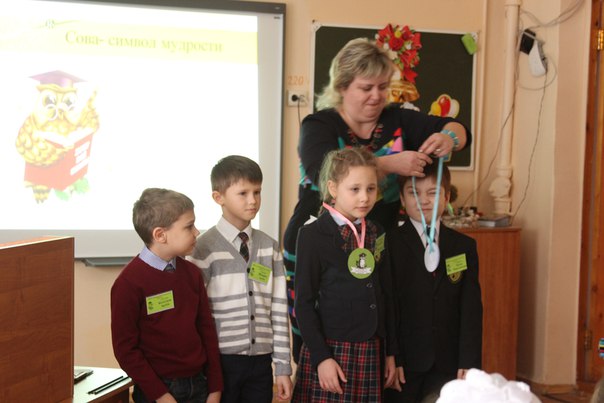 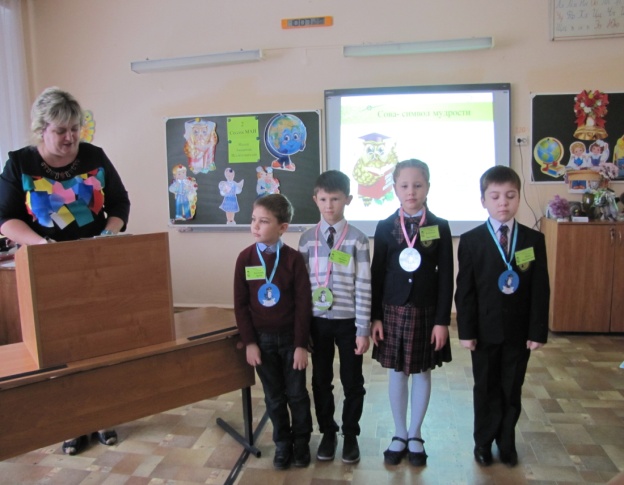 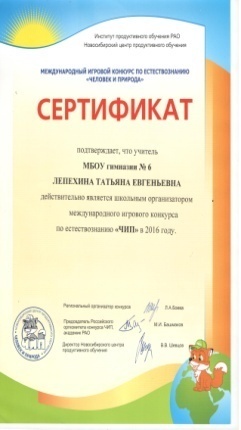 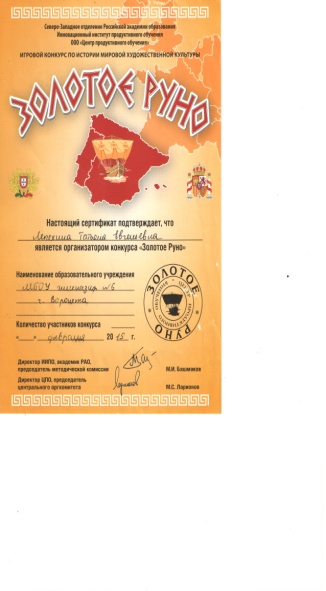 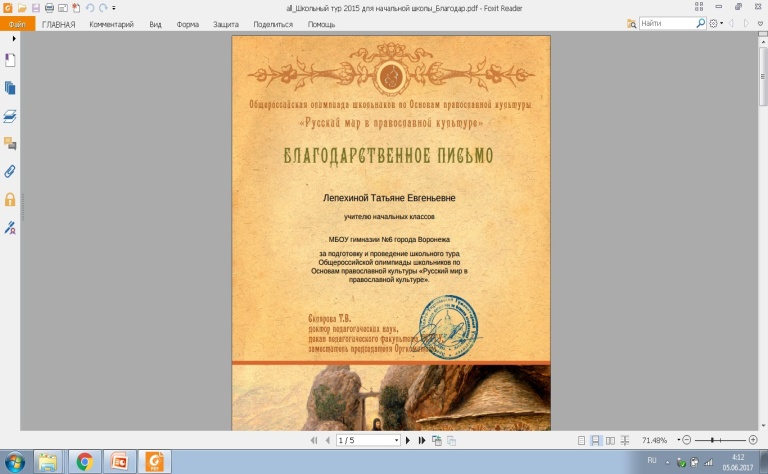 Методическое руководство  методическим объединением учителей  начальных классов до 2016-2017 учебного года
Распространение передового педагогического опыта
Мастер-классы для слушателей ВИРО
Участник 7 и 8 областных педагогических чтений по духовно-нравственному воспитанию
Участник  XXV Международных Рождественских образовательных чтений В Москве
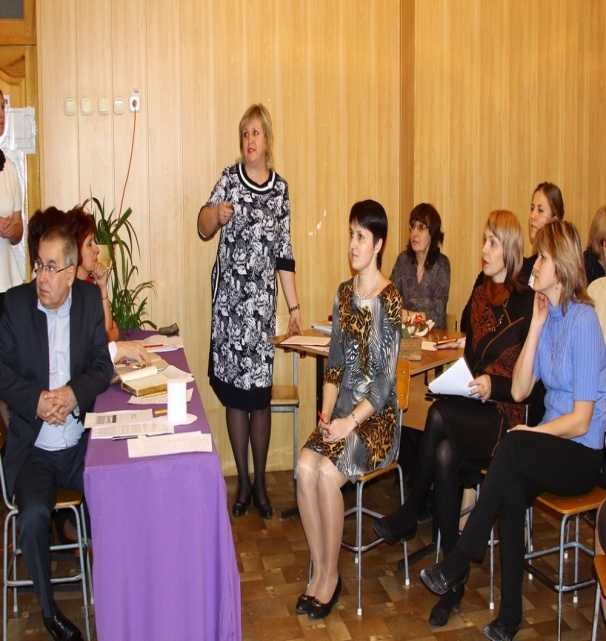 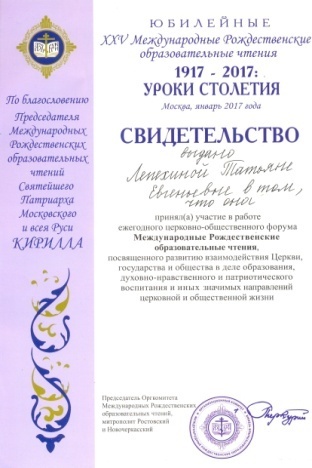 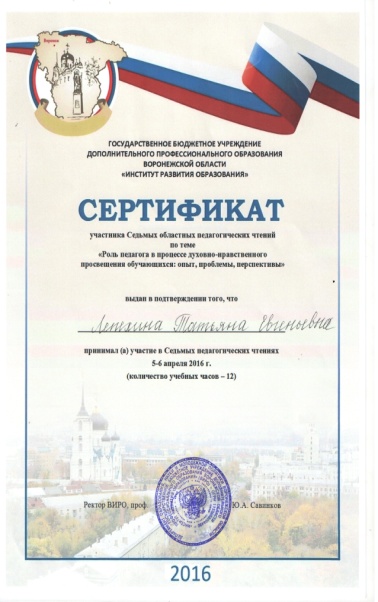 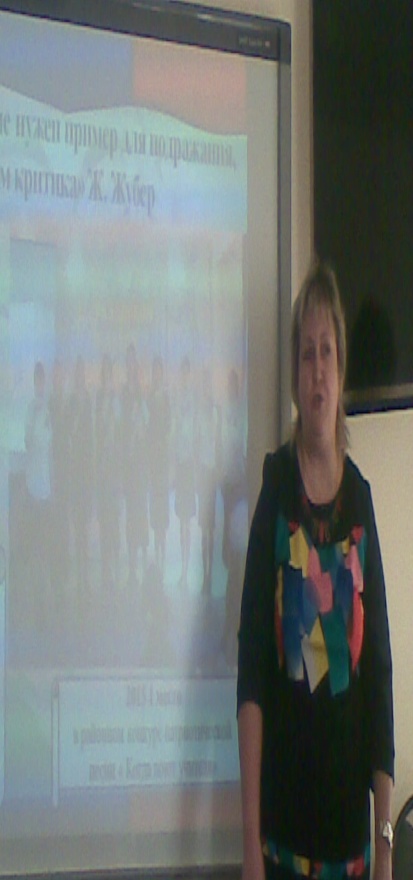 Результативность педагогической деятельности
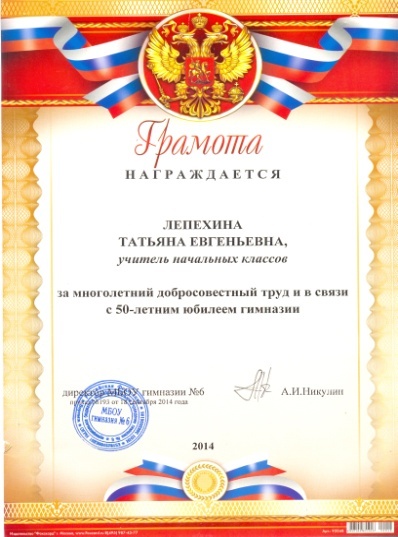 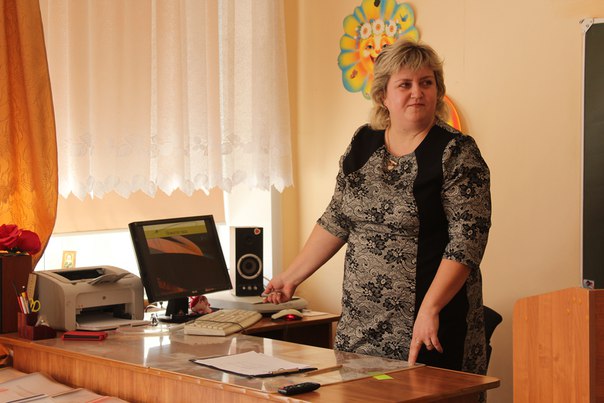 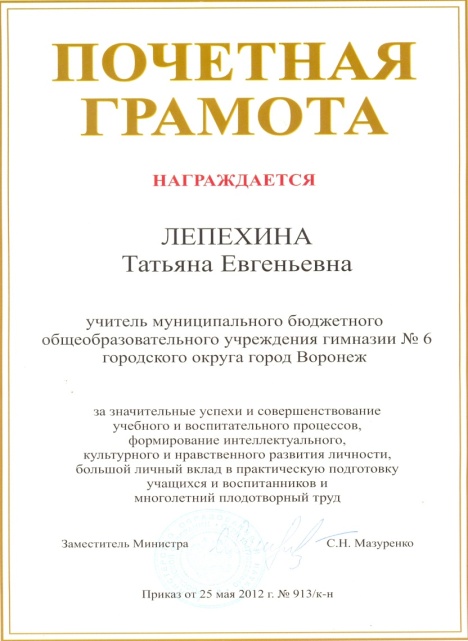 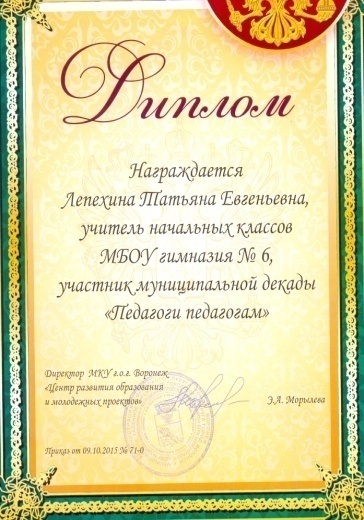 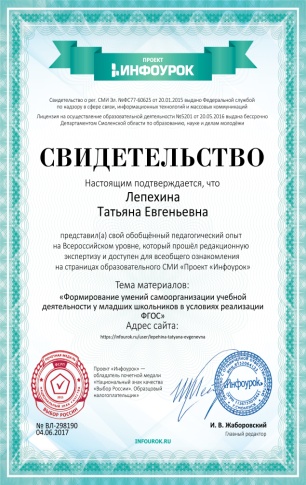 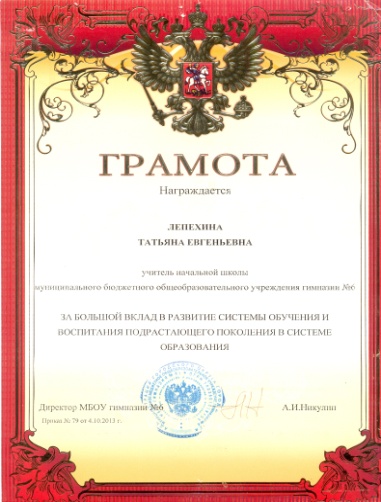 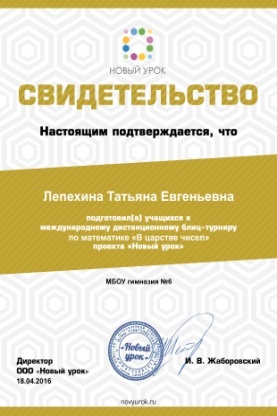 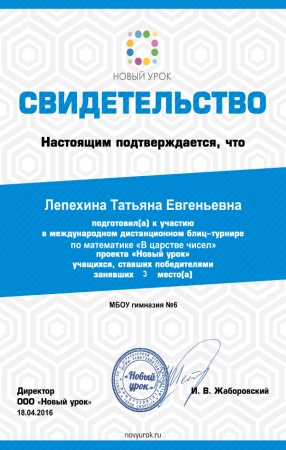 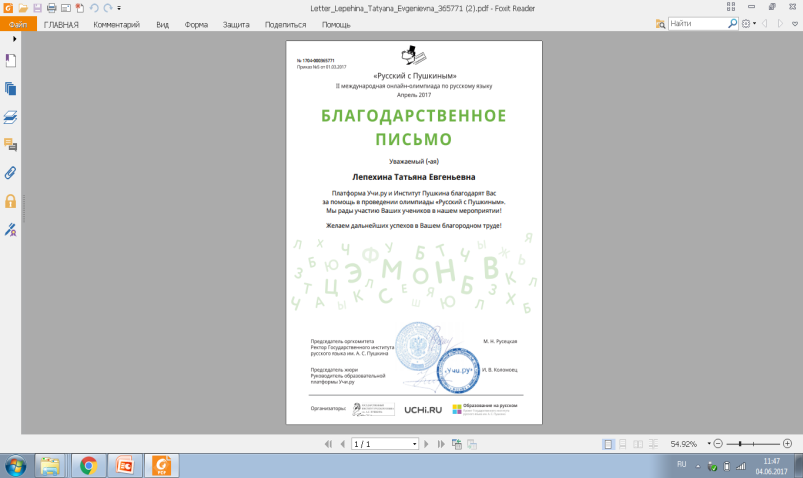 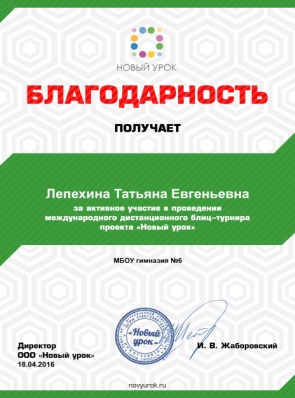 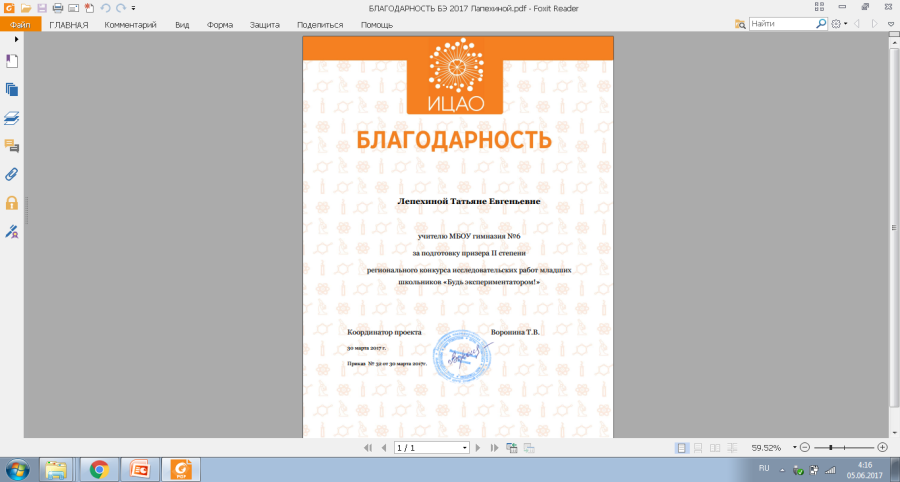 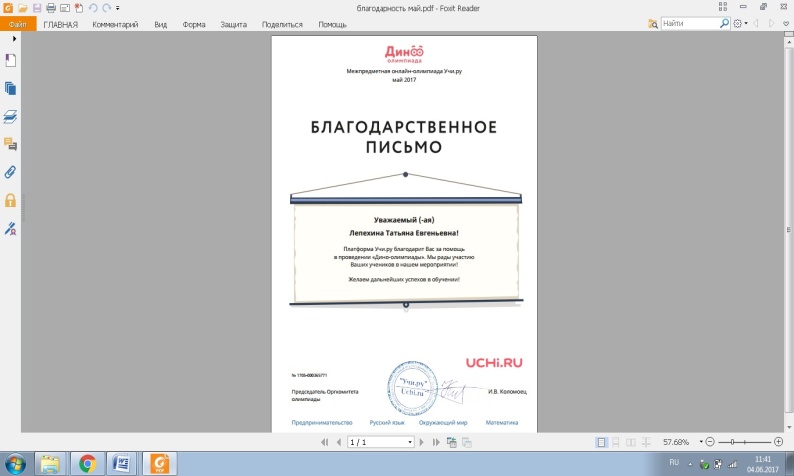